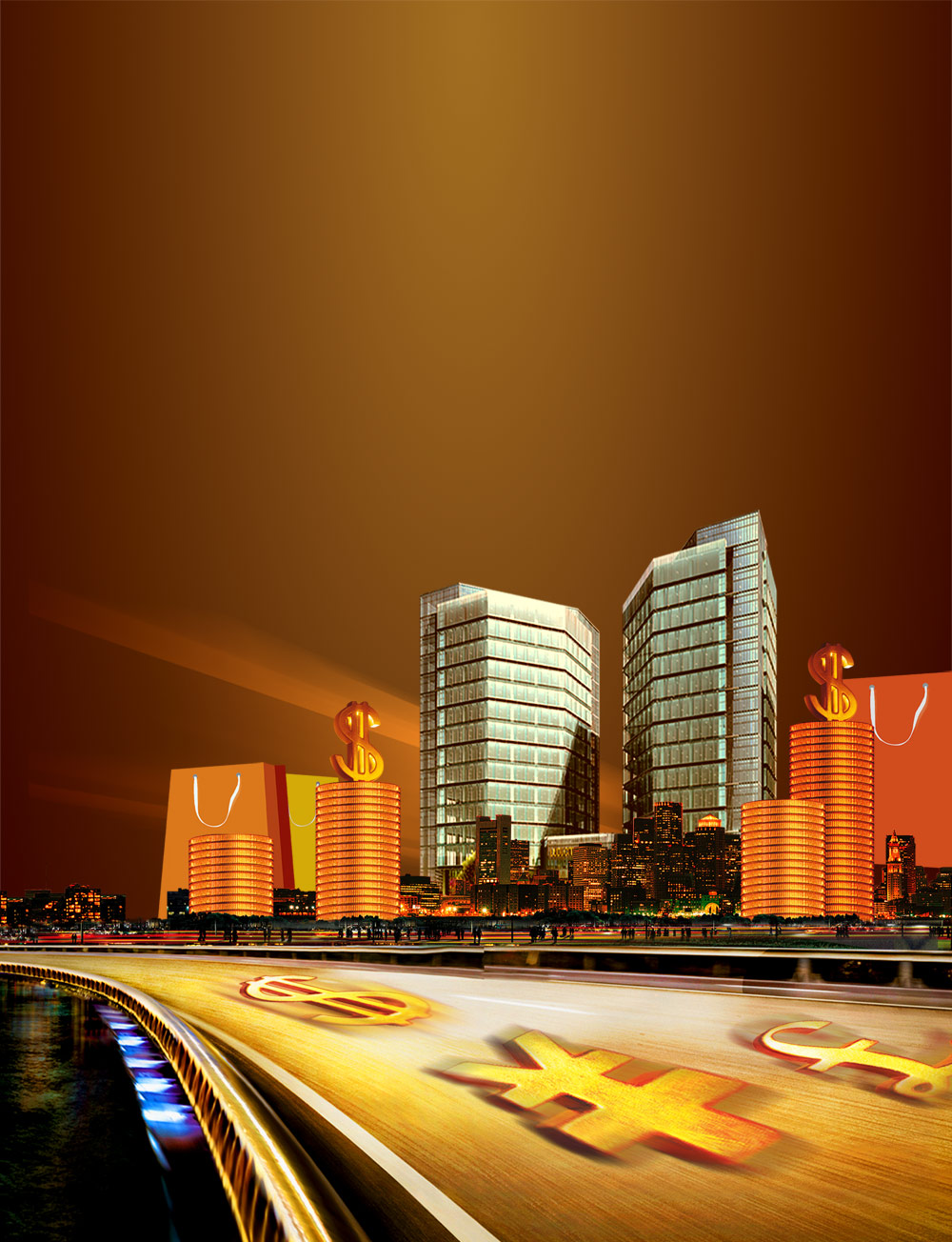 公司名称
LOGO
公司概况
产品与服务
市场分析
前景展望
金融理财/资产管理
   企业简介宣传/招商/创业项目计划书PPT模板
[Speaker Notes: 亮亮图文旗舰店https://liangliangtuwen.tmall.com]
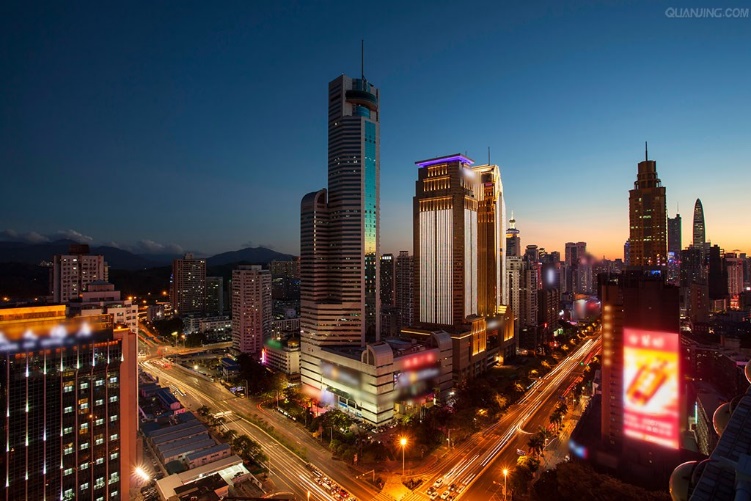 About Us
关于我们
深圳公司名称有限公司，成立于2014年12月10日，公司坐落于深圳市前海深港合作区，公司地理环境优越，交通便利。
公司名称是一家从事证券投资、股权投资和投资顾问等业务的专业资产管理机构。
       公司注册资本人民币1000.00万元
       公司主要管理产品包括：定向增发、量化对冲策略、趋势投资等等。
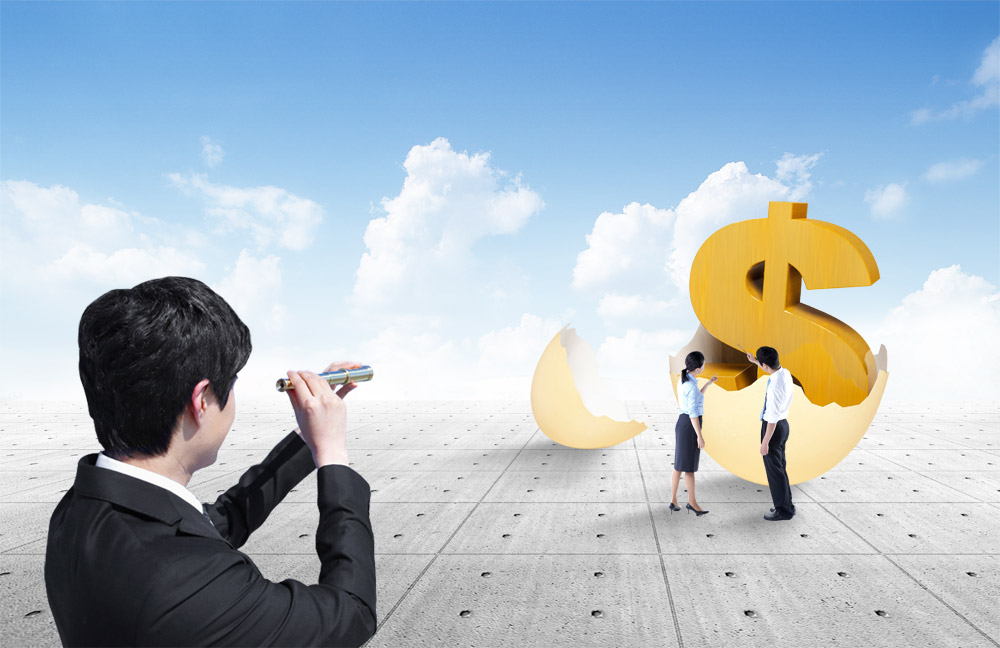 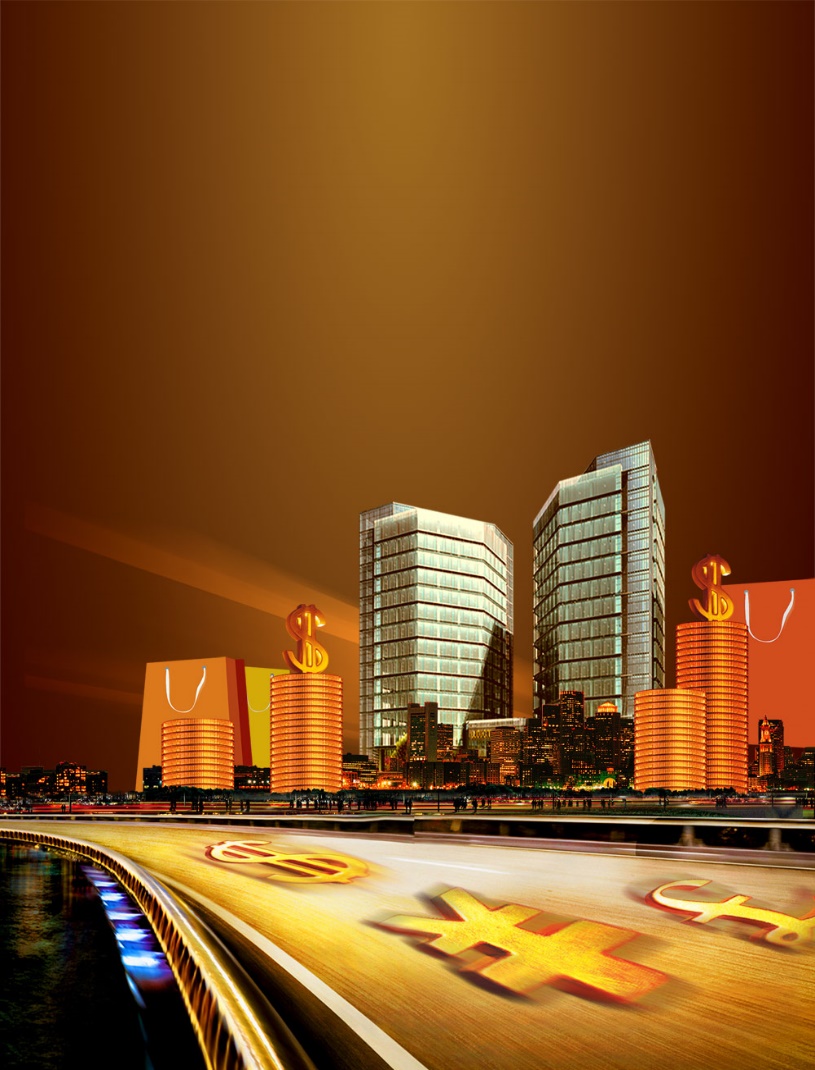 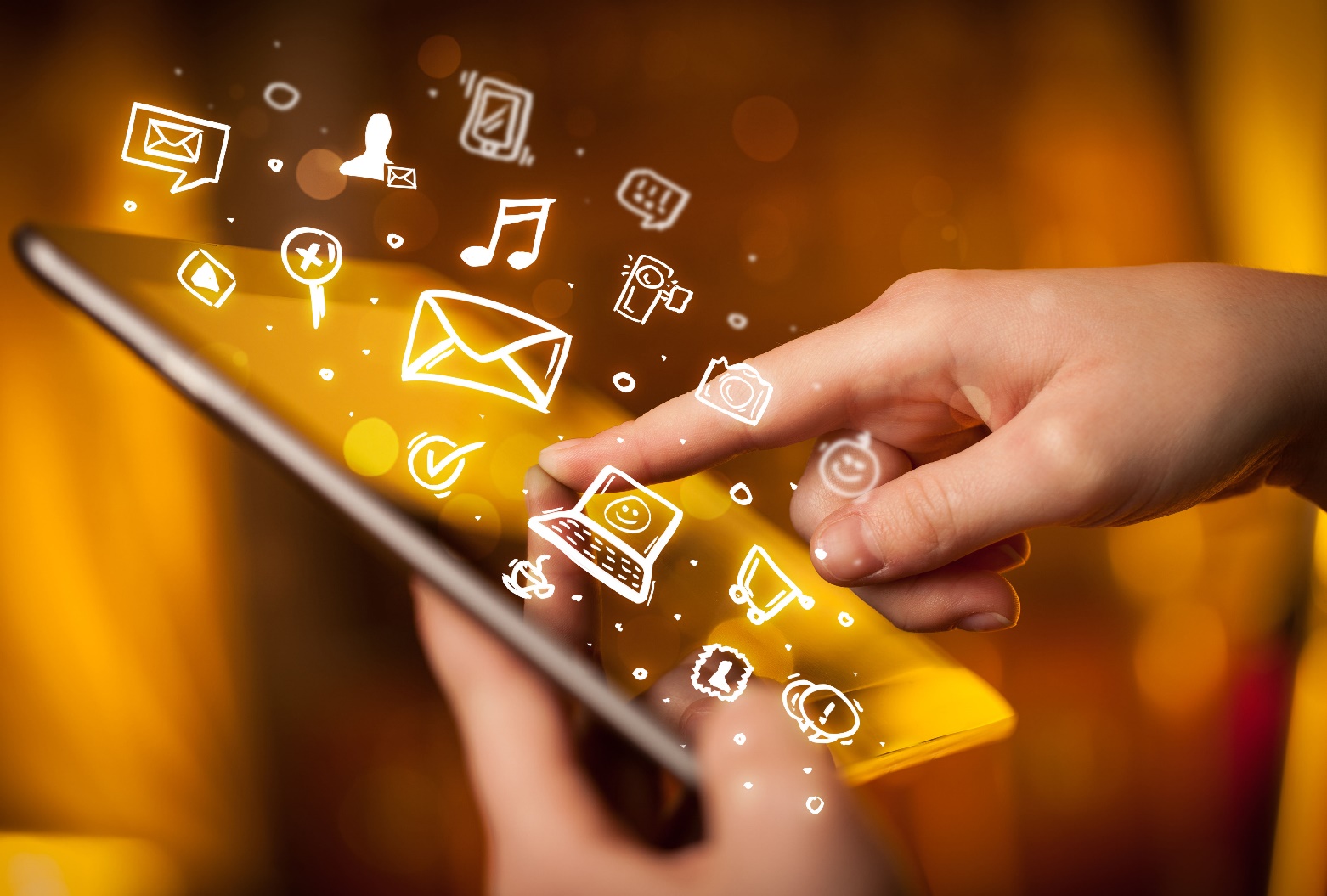 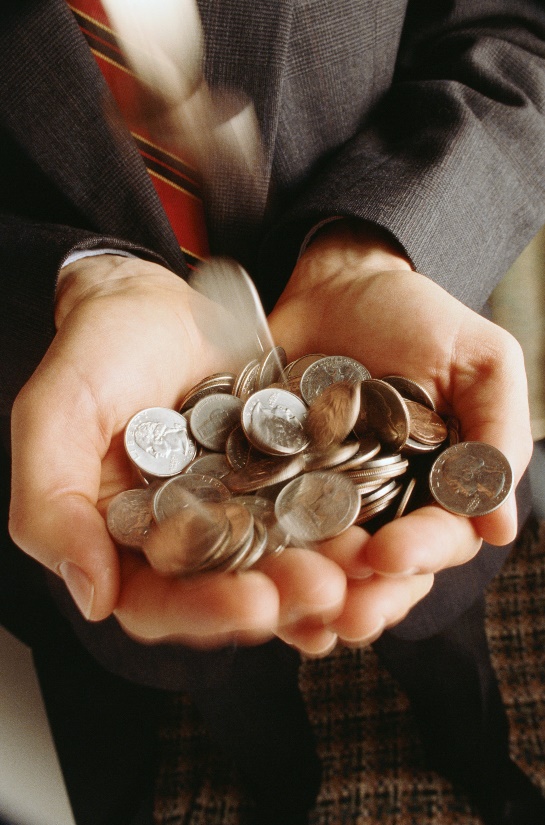 01
02
03
04
公司名称有限公司介绍
公司概况
Company Instruction
产品与服务
Product and Service
市场分析
Market Analysis
前景展望
Our Vision
INSTRUCTION OF BILLIONBO ASSET MANAGEMENT CO.,LTD
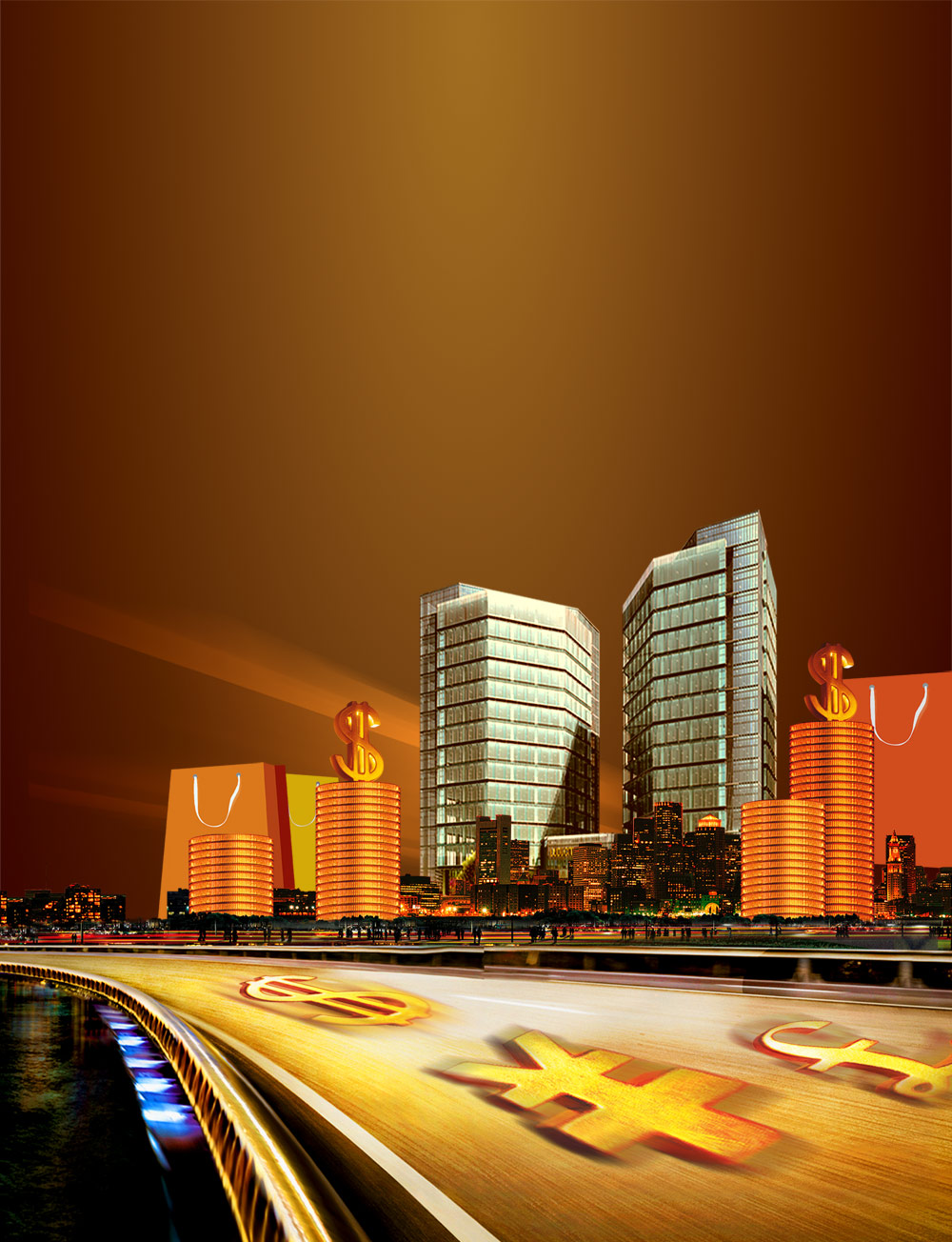 01公司概况
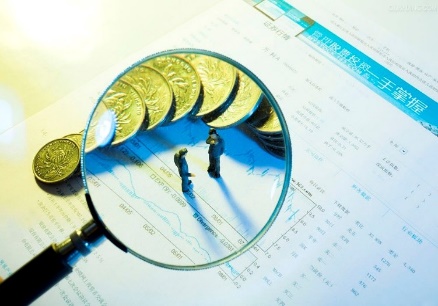 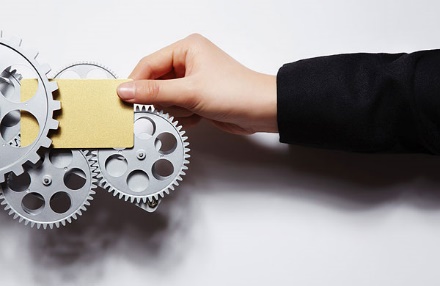 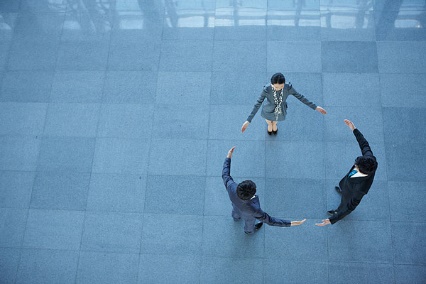 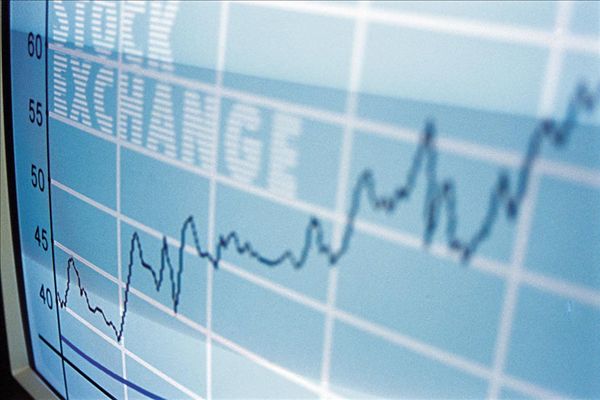 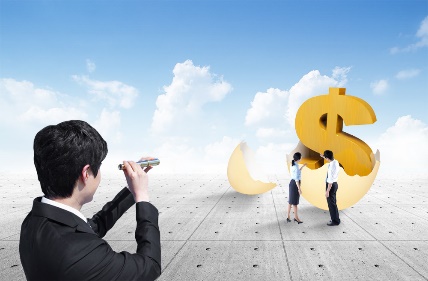 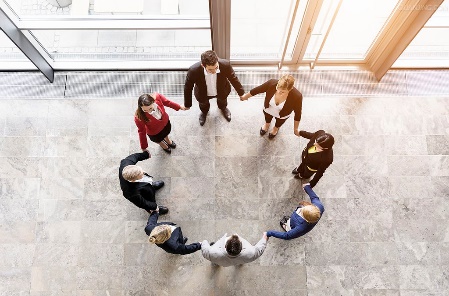 1.1组织框架
1.2部门简介
1.3业务介绍
1.4股权分布
1.6发展历程
1.5团队介绍
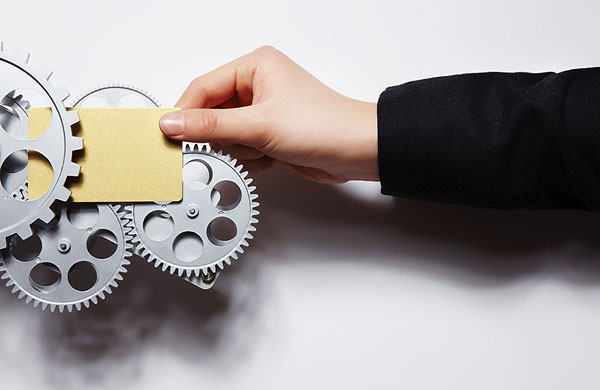 1.1组织框架
股东大会
监事
投资决策委员会
董事
风险控制委员会
投资管理部
市场部
综合部
风险控制部
组织框架
公司名称拥有严谨的投资管理制度和风险控制制度，能最大程度保障股东和投资人的利益。研发团队多为资本市场新兴势力，成员皆拥有多年金融行业从业经验和证券市场投资经验，对资本市场及上市公司有着长远、深刻的理解，团队风格素以稳健风格自居。
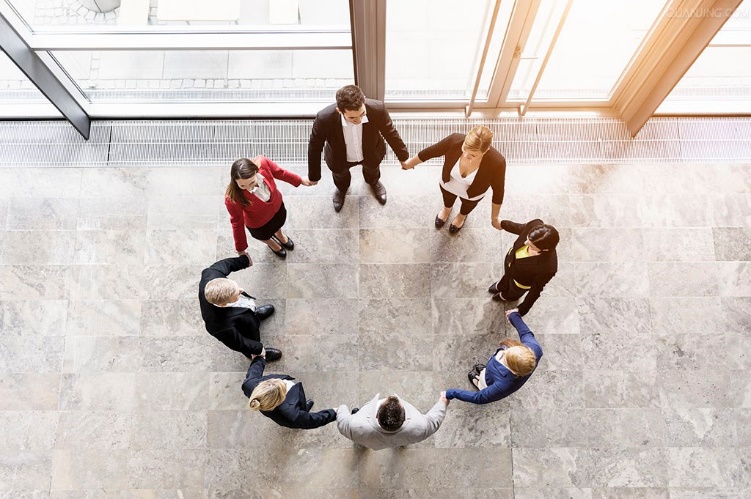 1.2部门介绍
风险控制部
综合部
市场部
投资管理部
部门介绍
研发部：
宏观、产业及上市公司分析研究； 负责公司旗下各理财产品的投资运作管理； 投资风险控制与绩效评估； 产品设计及创新；
交易部：
负责公司旗下各产品交易过程的操作；盘后成交数据的汇总、反馈
与信托进行业务数据及组合估值的核对； 负责理财产品交易量、佣金的统计； 办公电脑及其他电子设备的维护； 公司网站的技术支持； 公司各类信息系统的开发及维护。 人力资源管理； 行政事务管理； 公司财务管理; 编制对外信息披露的业务报表；
对公司各项业务进行合规性风险控制； 公司合同法务审核及指导，并监督合同执行情况； 定期对各部门业务进行稽核； 公司统一对外信息披露及对外材料报送； 公司章程及部分公司级制度流程的制定、修改
公司品牌策略、营销策略的制定及实施； 公司媒体、广告宣传及推广； 银行、券商及信托渠道的维护和营销支持； 专户客户的开发及维护； 客户服务
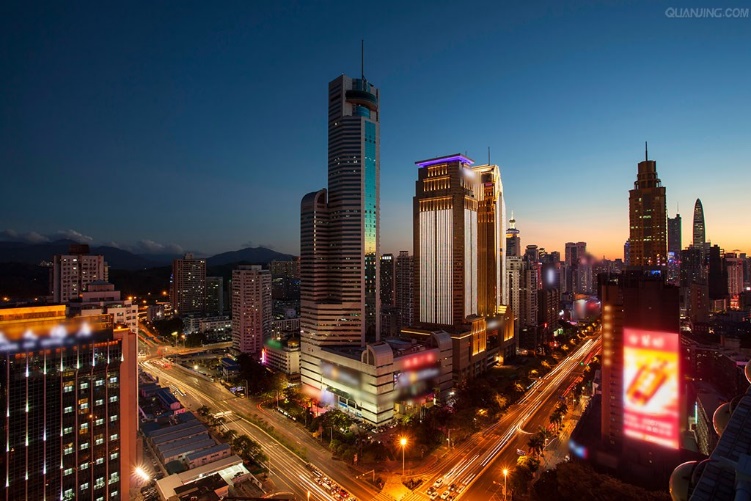 1.3公司业务
公司业务
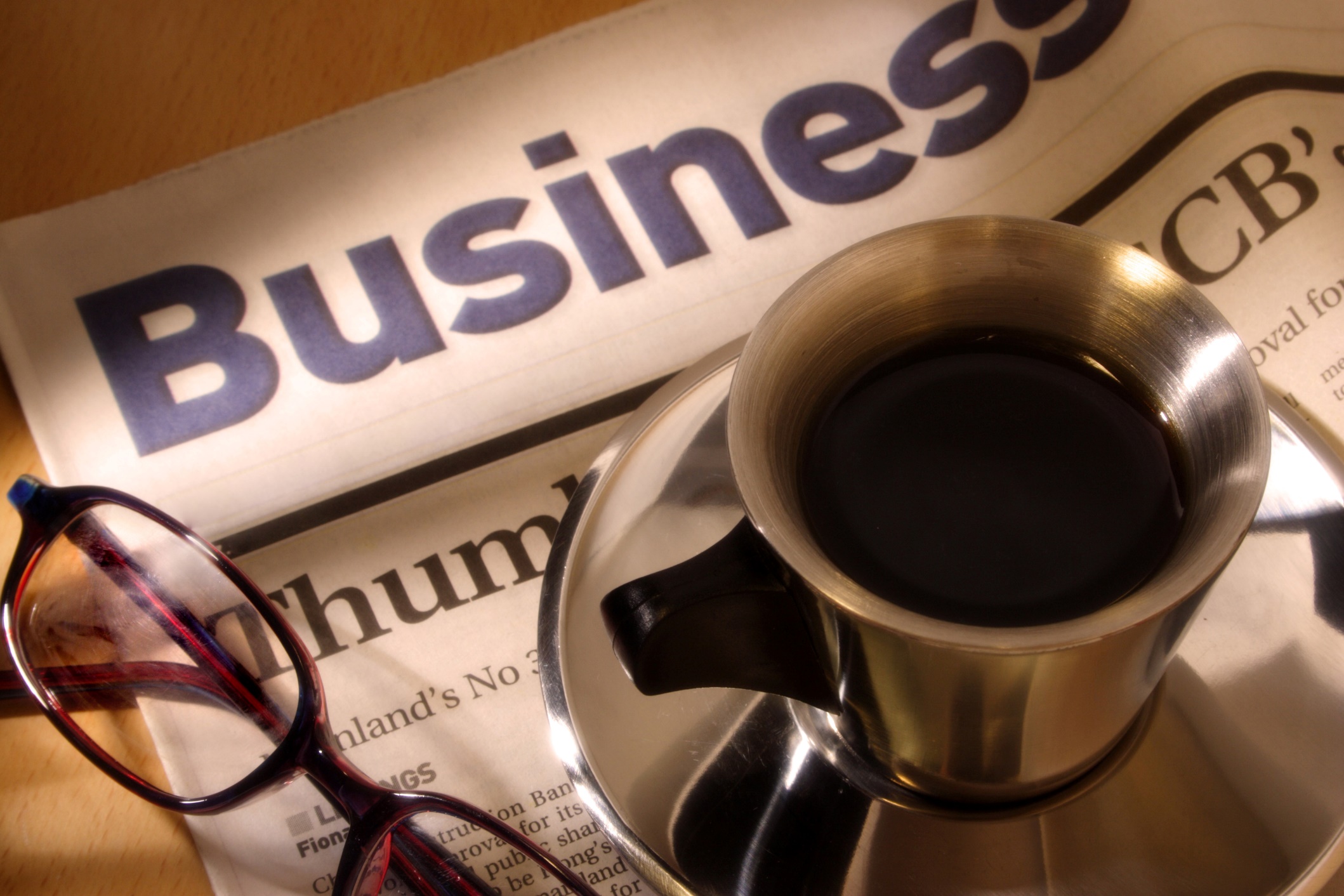 添加标题
添加标题
添加标题
添加标题
添加文本 添加文本 
添加文本 添加文本
添加文本 添加文本 
添加文本 添加文本
添加文本 添加文本
添加文本 添加文本 
添加文本 添加文本
添加文本 添加文本 
添加文本 添加文本
添加文本 添加文本
添加文本 添加文本 
添加文本 添加文本
添加文本 添加文本 
添加文本 添加文本
添加文本 添加文本
添加文本 添加文本 
添加文本 添加文本
添加文本 添加文本 
添加文本 添加文本
添加文本 添加文本
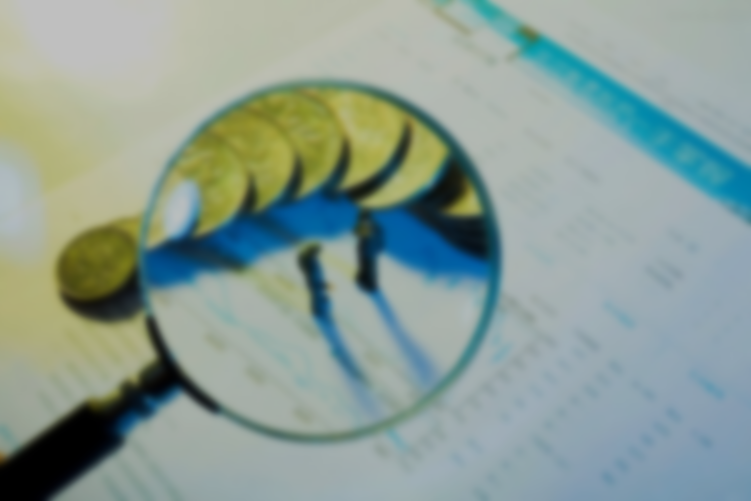 1.4股权分布
股权分布
添加标题
添加标题
出资额：300.00万元
出资比例：30%
出资方式：现金
出资额：200.00万元
出资比例：20%
出资方式：现金
添加标题
添加标题
出资额：400.00万元
出资比例：40%
出资方式：现金
出资额：100.00万元
出资比例：10%
出资方式：现金
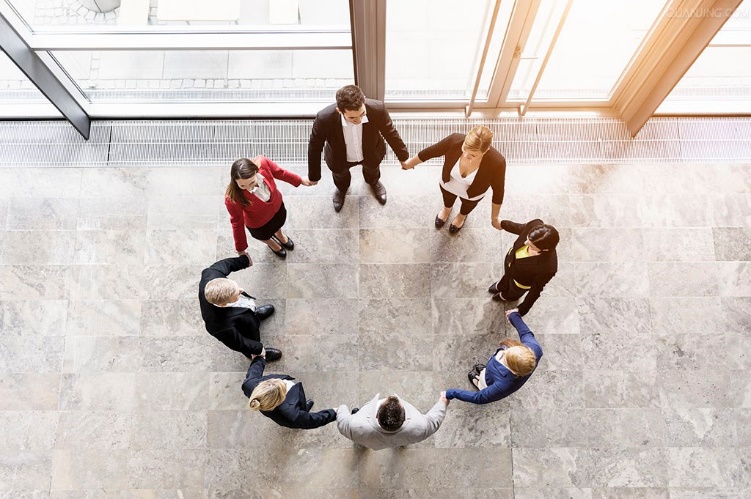 1.5团队介绍
团队介绍
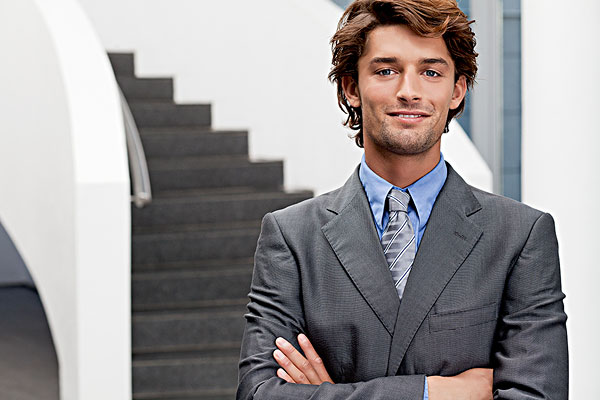 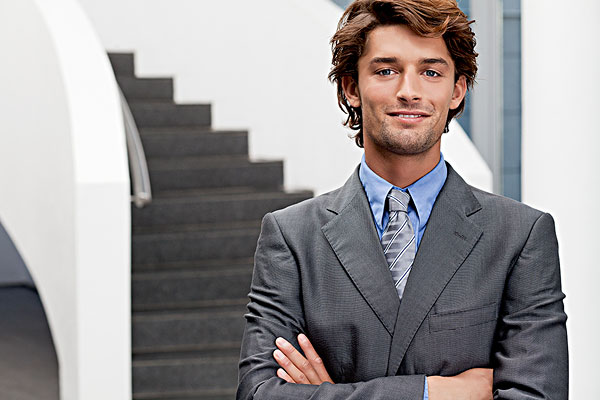 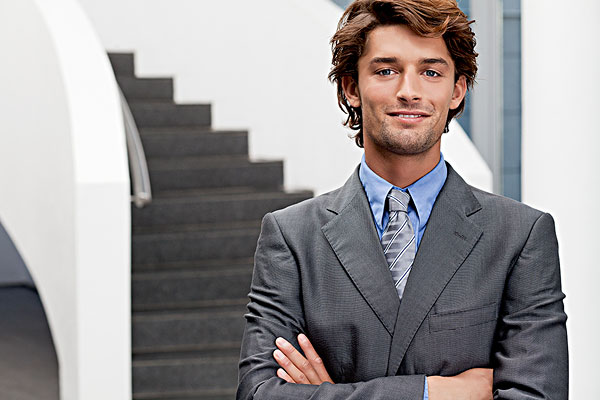 技术总监
投资顾问
投资总监
添加文本 添加文本 
添加文本 添加文本
添加文本 添加文本 
添加文本 添加文本
添加文本 添加文本
添加文本 添加文本 
添加文本 添加文本
添加文本 添加文本 
添加文本 添加文本
添加文本 添加文本
添加文本 添加文本 
添加文本 添加文本
添加文本 添加文本 
添加文本 添加文本
添加文本 添加文本
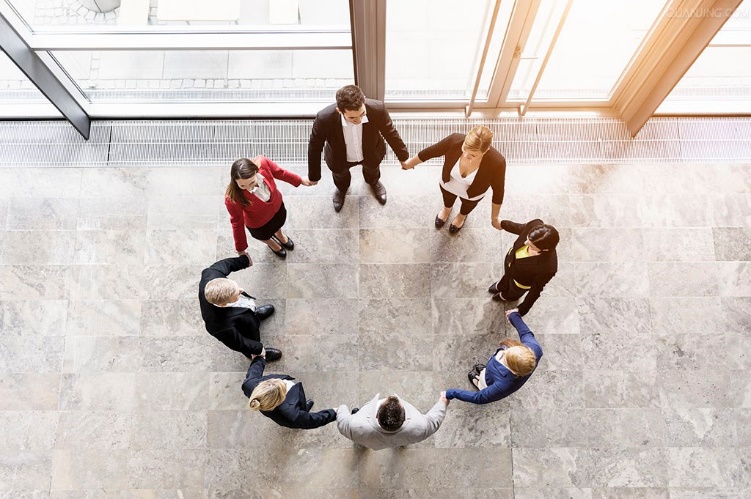 1.6发展历程
发展历程
2014
2015
2016
2017
添加标题
添加标题
添加标题
添加标题
添加文本 添加文本 
添加文本 添加文本
添加文本 添加文本 
添加文本 添加文本
添加文本 添加文本
添加文本 添加文本 
添加文本 添加文本
添加文本 添加文本 
添加文本 添加文本
添加文本 添加文本
添加文本 添加文本 
添加文本 添加文本
添加文本 添加文本 
添加文本 添加文本
添加文本 添加文本
添加文本 添加文本 
添加文本 添加文本
添加文本 添加文本 
添加文本 添加文本
添加文本 添加文本
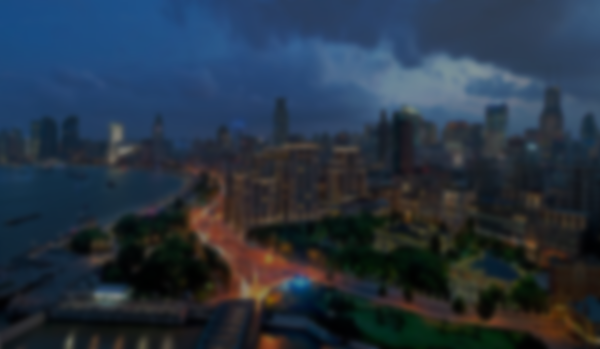 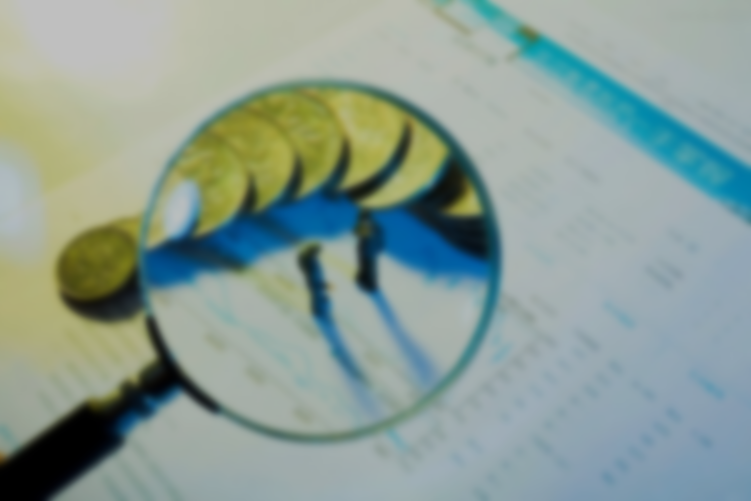 02产品与服务
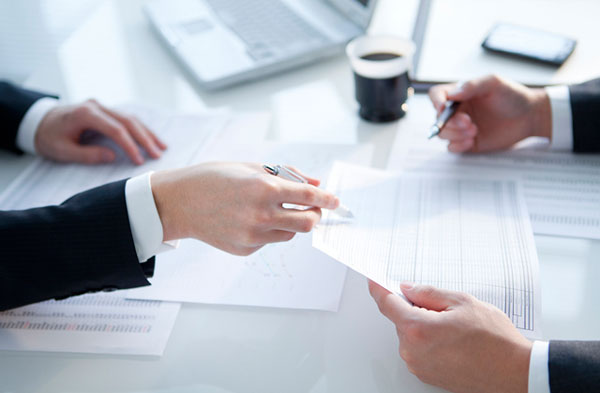 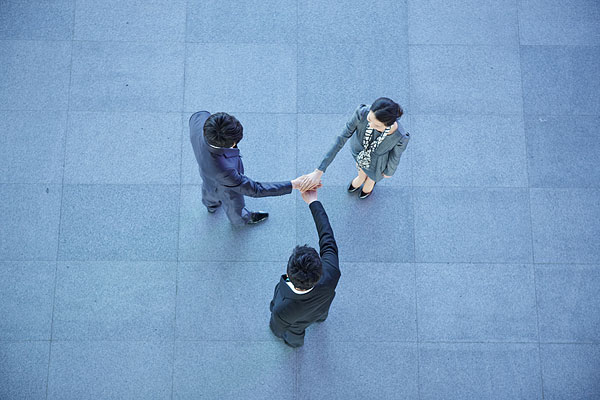 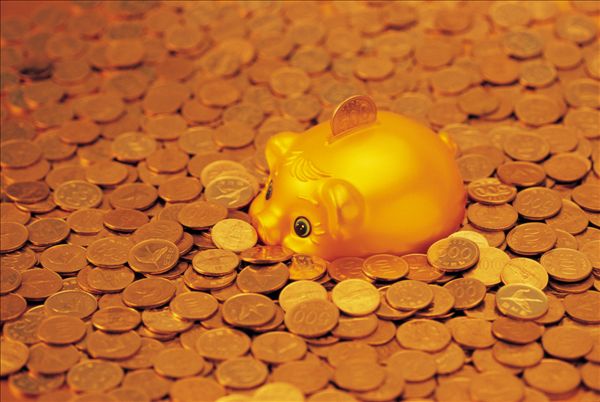 2.3 我们的优势
2.2 主要服务
2.1 产品展示及分析
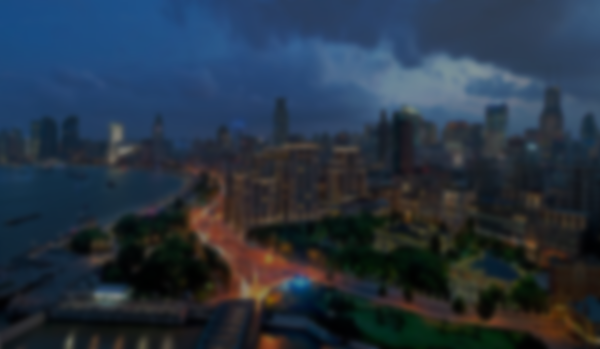 2.1 主要产品
产品展示
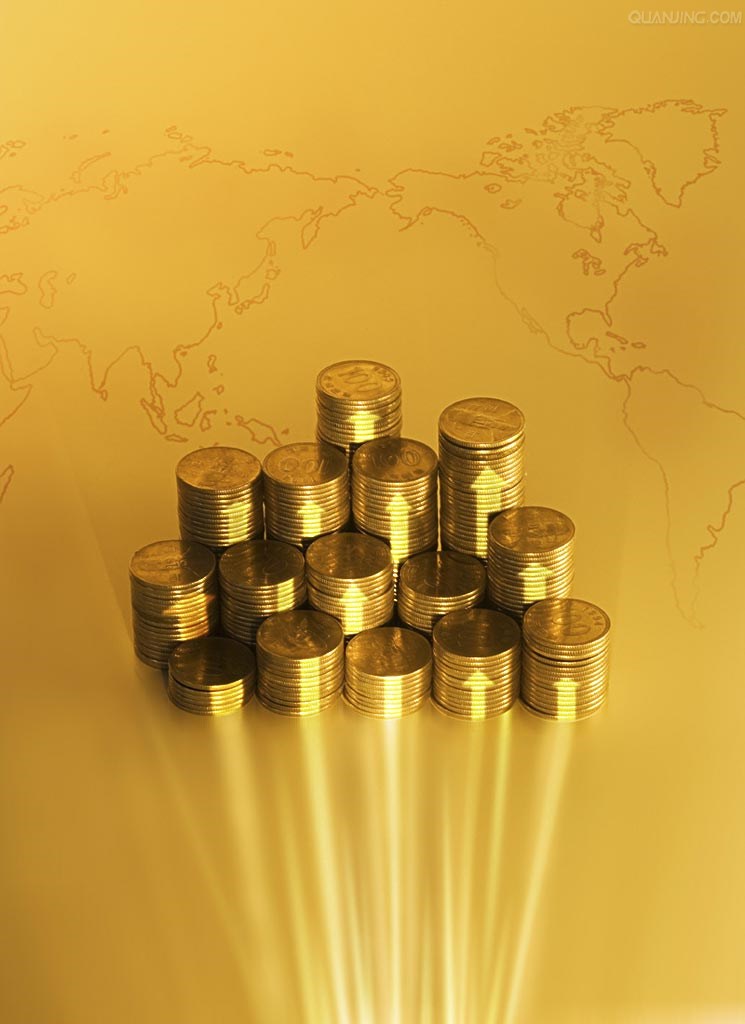 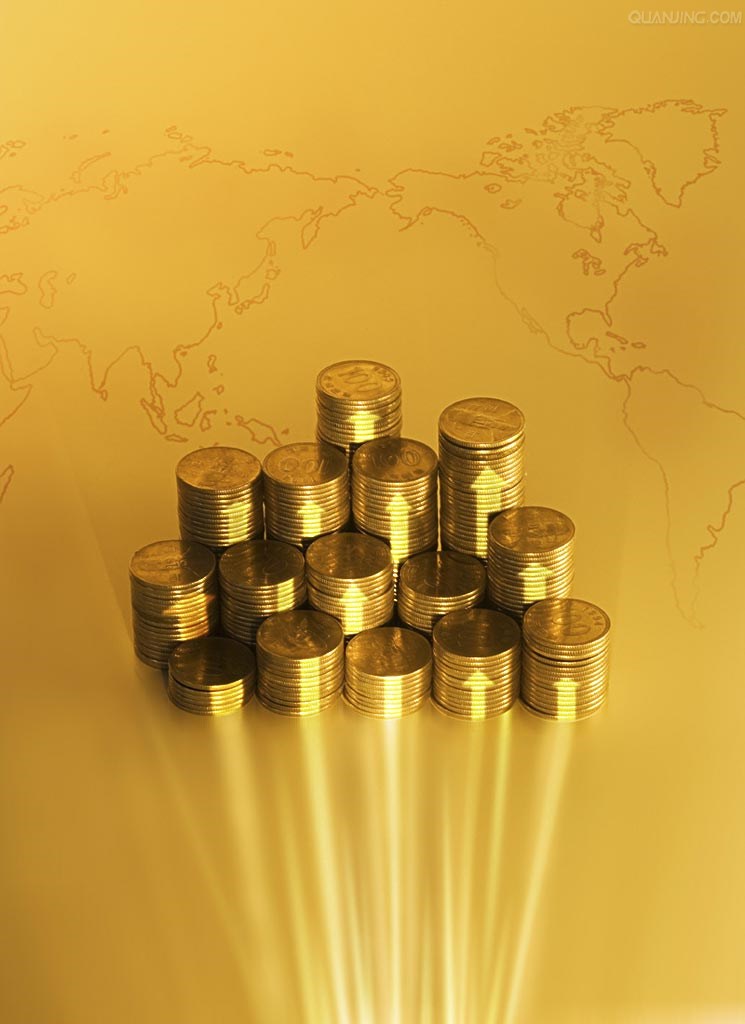 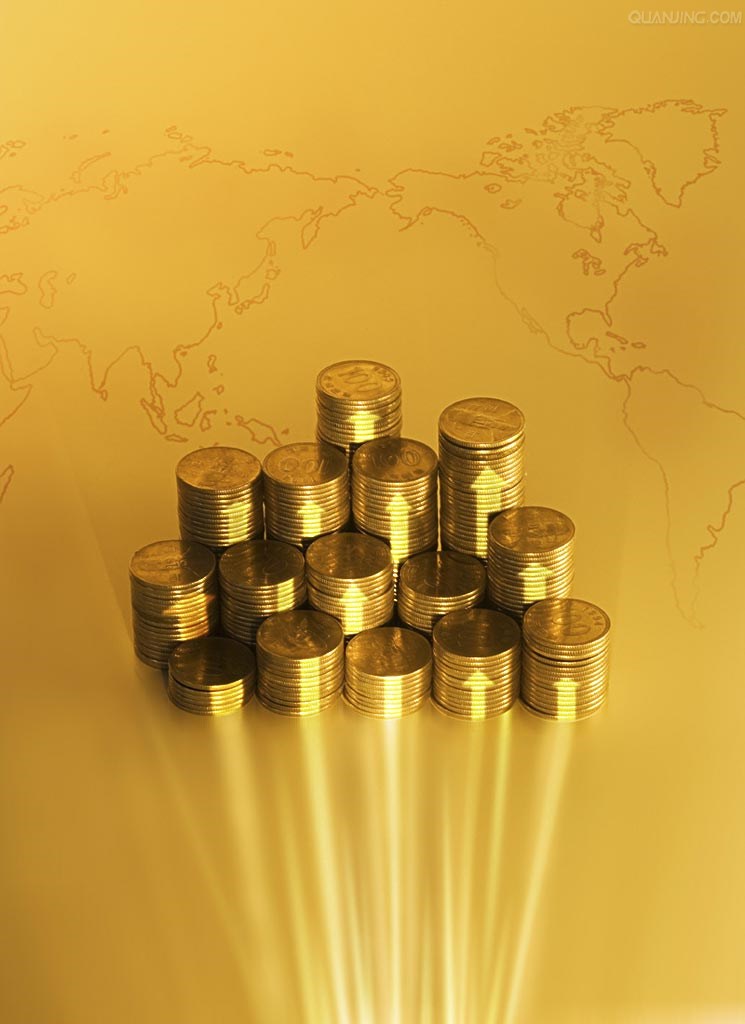 添加文本 添加文本 
添加文本 添加文本
添加文本 添加文本 
添加文本 添加文本
添加文本 添加文本
添加文本 添加文本 
添加文本 添加文本
添加文本 添加文本 
添加文本 添加文本
添加文本 添加文本
添加文本 添加文本 
添加文本 添加文本
添加文本 添加文本 
添加文本 添加文本
添加文本 添加文本
产品一
产品二
产品三
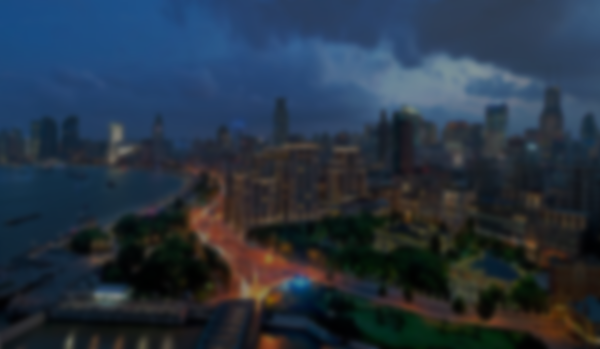 2.1 主要产品
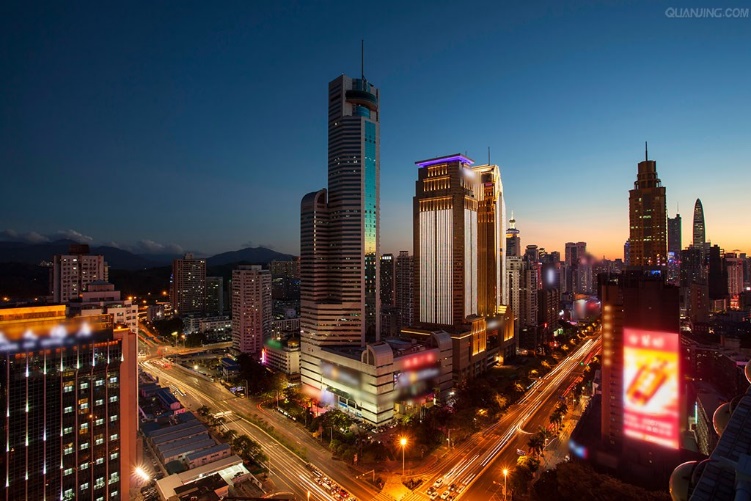 产品展示
金融产品是指资金融通过程的各种载体，它包括货币、黄金、外汇、有价证券等。就是说，这些金融产品就是金融市场的买卖对象，供求双方通过市场竞争原则形成金融产品价格，如利率或收益率，最终完成交易，达到融通资金的目的。
产品分析
金融产品是指资金融通过程的各种载体，它包括货币、黄金、外汇、有价证券等。就是说，这些金融产品就是金融市场的买卖对象，供求双方通过市场竞争原则形成金融产品价格，如利率或收益率，最终完成交易，达到融通资金的目的。
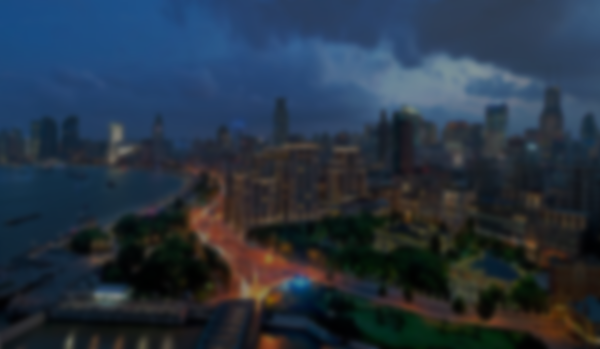 产品分析
2.2 主要服务
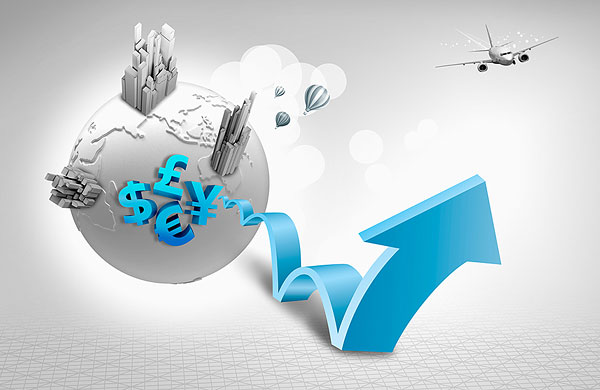 主要服务
添加文本 添加文本 添加文本 添加文本 添加文本 添加文本 
添加文本 添加文本 添加文本 添加文本添加文本 添加文本
添加文本 添加文本 添加文本 添加文本添加文本 添加文本
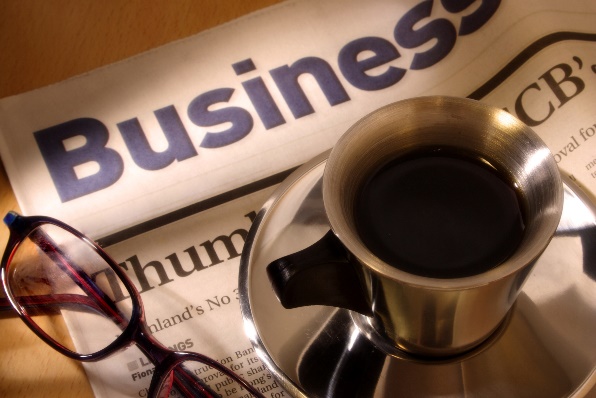 主要服务
添加文本 添加文本 添加文本 添加文本 添加文本 添加文本 
添加文本 添加文本 添加文本 添加文本添加文本 添加文本
添加文本 添加文本 添加文本 添加文本添加文本 添加文本
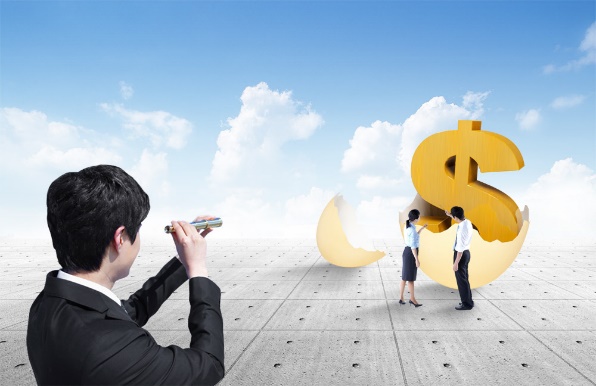 主要服务
添加文本 添加文本 添加文本 添加文本 添加文本 添加文本 
添加文本 添加文本 添加文本 添加文本添加文本 添加文本
添加文本 添加文本 添加文本 添加文本添加文本 添加文本
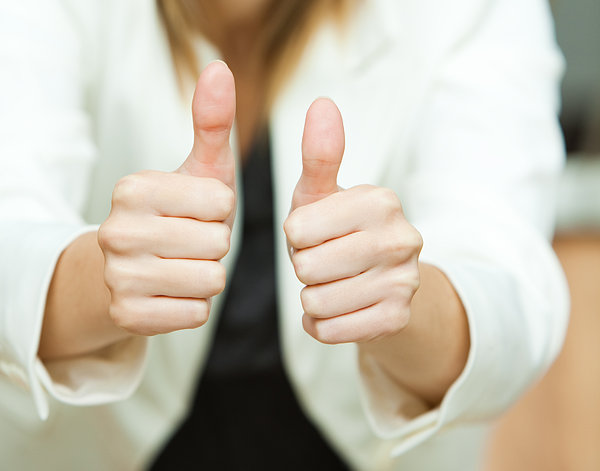 2.3 我们的优势
企业文化先进
科研力量雄厚
管理效率高
国家政策好
添加文本 添加文本 
添加文本 添加文本
添加文本 添加文本 
添加文本 添加文本
添加文本 添加文本
添加文本 添加文本 
添加文本 添加文本
添加文本 添加文本 
添加文本 添加文本
添加文本 添加文本
添加文本 添加文本 
添加文本 添加文本
添加文本 添加文本 
添加文本 添加文本
添加文本 添加文本
添加文本 添加文本 
添加文本 添加文本
添加文本 添加文本 
添加文本 添加文本
添加文本 添加文本
+
+
+
+
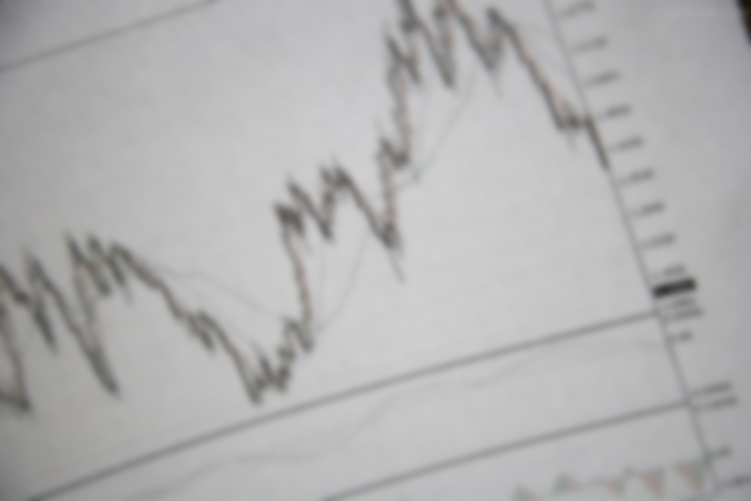 03 市场分析
企业的营销战略决策只有建立在扎实的市场分析的基础上，只有在对影响需求的外部因素和影响企业购、产、销的内部因素充分了解和掌握以后，才能减少失误，提高决策的科学性和正确性，从而将经营风险降到最低限度。
当前市场分析
SWOT分析
同类产品分析
客户需求分析
添加文本 添加文本 
添加文本 添加文本
添加文本 添加文本 
添加文本 添加文本
添加文本 添加文本 
添加文本 添加文本
添加文本 添加文本 
添加文本 添加文本
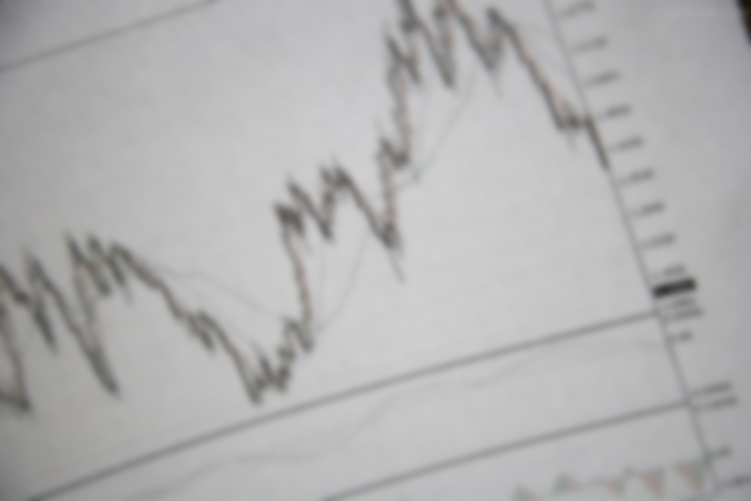 3.1 当前市场分析
A
B
03
03
C
D
01
02
添加标题
添加标题
此处添加文本 此处添加文本 
此处添加文本 此处添加文本
此处添加文本 此处添加文本 
此处添加文本 此处添加文本
添加标题
此处添加文本 此处添加文本 
此处添加文本 此处添加文本
添加标题
此处添加文本 此处添加文本 
此处添加文本 此处添加文本
3.2 SWOT分析
添加标题
添加标题
添加标题
添加标题
SWOT分析法是用来确定企业自身的竞争优势、竞争劣势、机会和威胁，从而将公司的战略与公司内部资源、外部环境有机地结合起来的一种科学的分析方法。
S
W
O
T
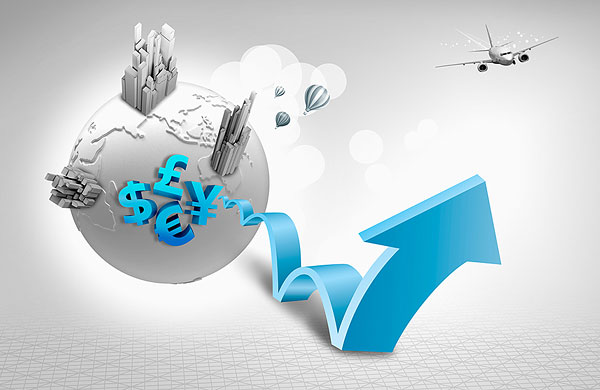 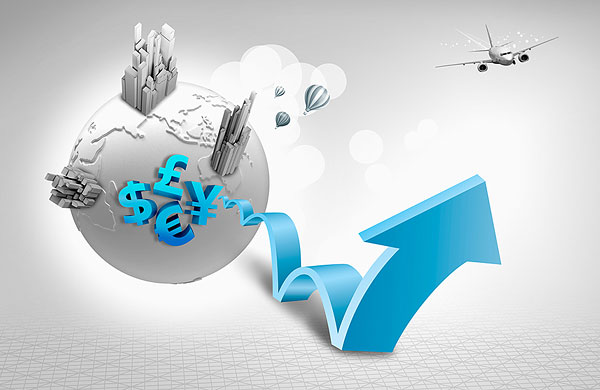 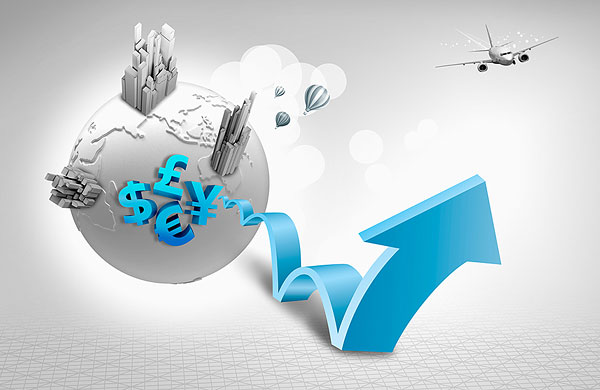 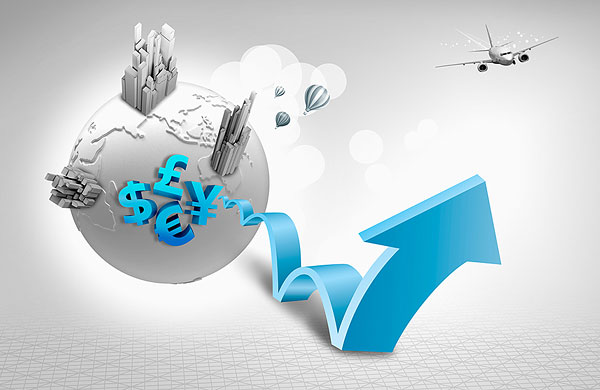 添加文本 添加文本 添加文本 添加文本 
添加文本 添加文本 添加文本 添加文本
添加文本 添加文本 添加文本 添加文本
添加文本 添加文本 添加文本 添加文本 
添加文本 添加文本 添加文本 添加文本
添加文本 添加文本 添加文本 添加文本
添加文本 添加文本 添加文本 添加文本 
添加文本 添加文本 添加文本 添加文本
添加文本 添加文本 添加文本 添加文本
添加文本 添加文本 添加文本 添加文本 
添加文本 添加文本 添加文本 添加文本
添加文本 添加文本 添加文本 添加文本
3.3 同类产品分析
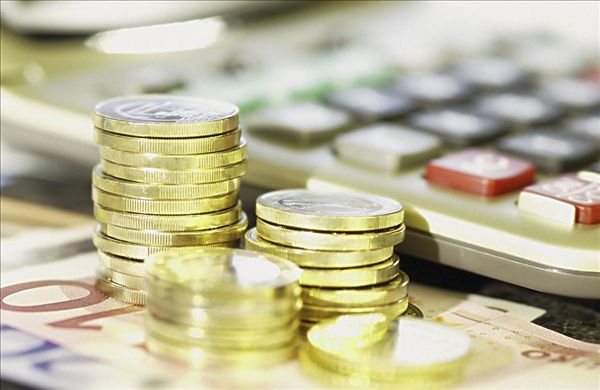 CLIENT DEMAND ANALYSIS
添加标题
427,550
添加文本 添加文本 添加文本 添加文本 添加文本 添加文本 
添加文本 添加文本 添加文本 添加文本添加文本 添加文本
添加文本 添加文本 添加文本 添加文本添加文本 添加文本
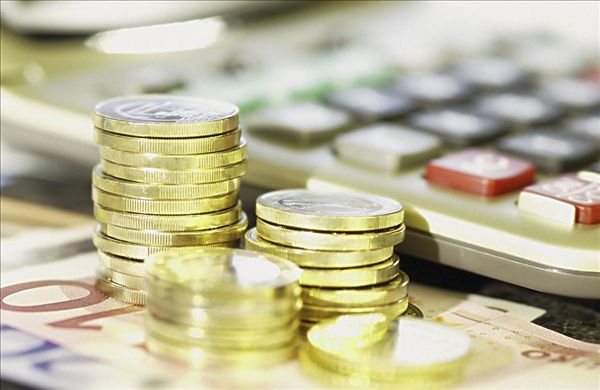 CLIENT DEMAND ANALYSIS
427,550
添加标题
添加文本 添加文本 添加文本 添加文本 添加文本 添加文本 
添加文本 添加文本 添加文本 添加文本添加文本 添加文本
添加文本 添加文本 添加文本 添加文本添加文本 添加文本
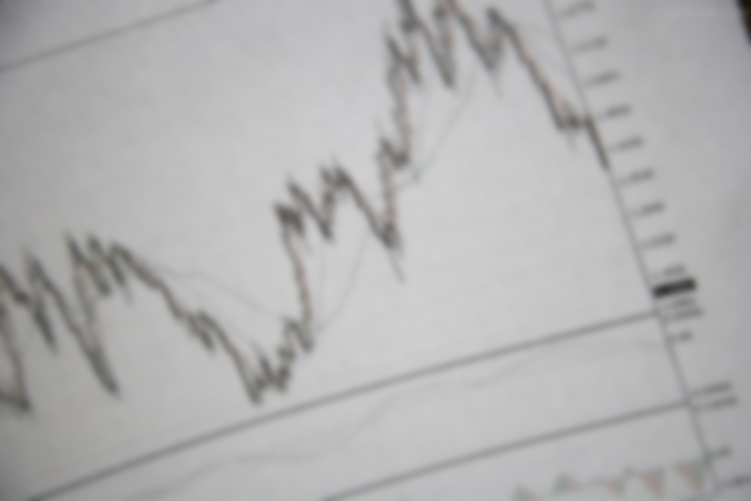 3.3 客户需求分析
点击此处添加标题
点击此处添加标题
点击此处添加文本 点击此处添加文本
点击此处添加文本 点击此处添加文本
点击此处添加文本 点击此处添加文本
点击此处添加文本 点击此处添加文本
点击此处添加文本 点击此处添加文本 
点击此处添加文本 点击此处添加文本
点击此处添加文本 点击此处添加文本 
点击此处添加文本 点击此处添加文本
33%
50%
70%
33%
50%
70%
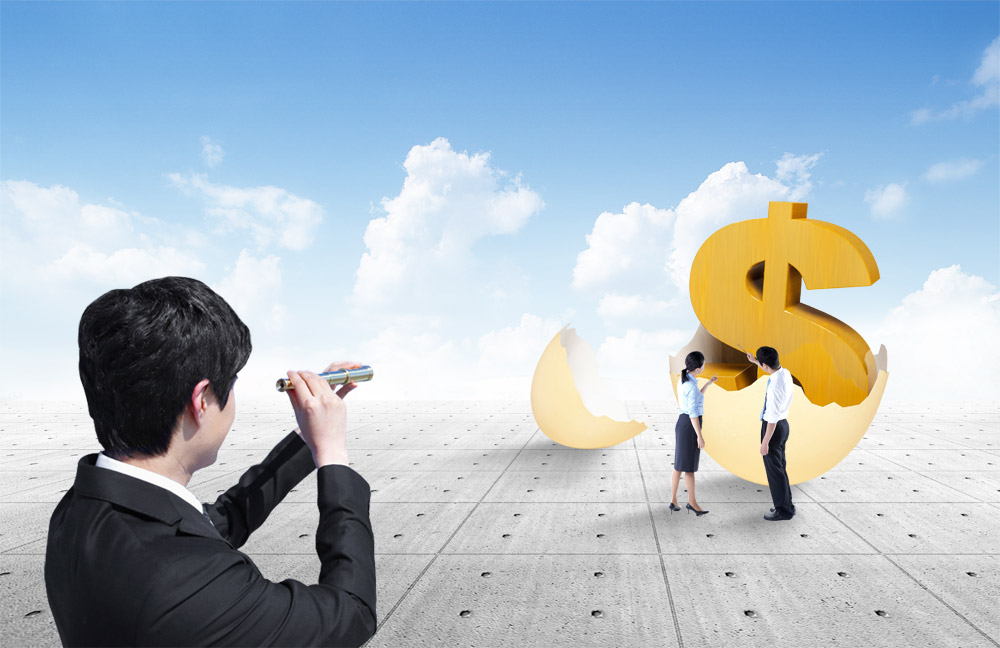 04前景展望
公司前景
产品前景
行业前景
>
>
>
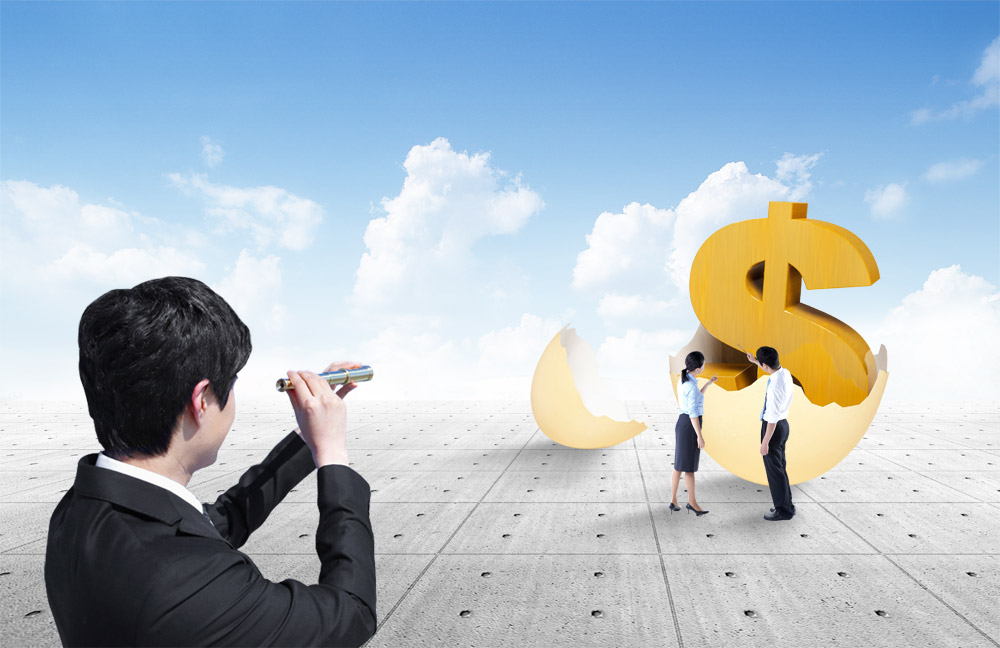 4.1 公司前景
公司前景
公司始终坚持以“价值创造”为主导，以“贴心服务”为辅助的经营理念。在业务目标上，公司名称通过有效的风险控制，把握相对确定的投资机会，力争创造领先大盘及同业的收益水平；在服务目标上，公司名称通过全面、有效的评估，为客户量身定做专属的理财计划，着实解决客户迫切的理财需求。
       这就是“公司名称”，我们致力在不久的将来成为国内顶尖一流的专业资产管理集团。我们一直在为了给股东、客户创造价值而不懈努力。
牛市领涨
熊市抗跌
国内一流
此处添加文本此处添加文本
此处添加文本此处添加文本
此处添加文本此处添加文本
此处添加文本此处添加文本
此处添加文本此处添加文本
此处添加文本此处添加文本
01
02
03
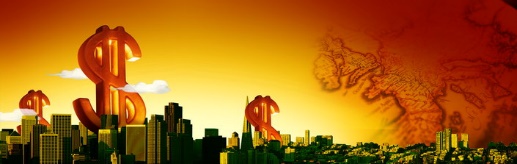 4.2 产品前景
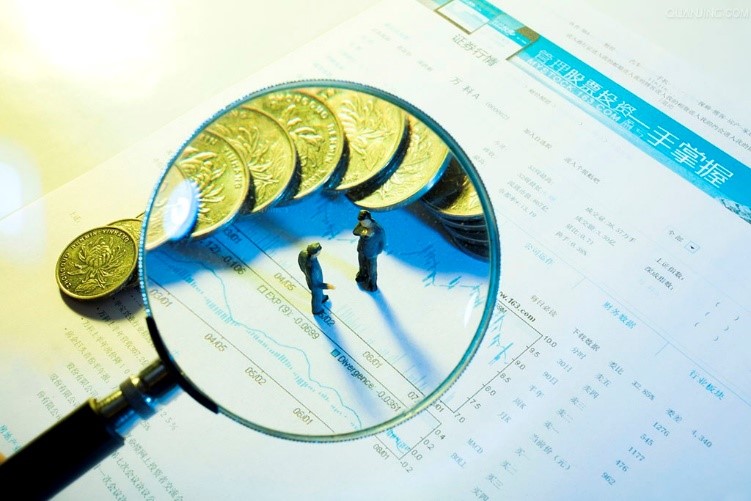 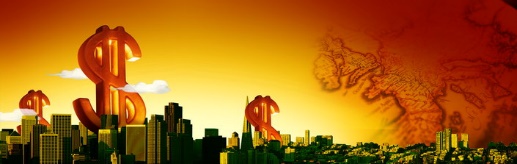 添加文本 添加文本 添加文本 添加文本添加文本 添加文本添加文本 添加文本 添加文本 添加文本添加文本 添加文本
添加文本 添加文本 添加文本 添加文本添加文本 添加文本添加文本 添加文本 添加文本 添加文本添加文本 添加文本
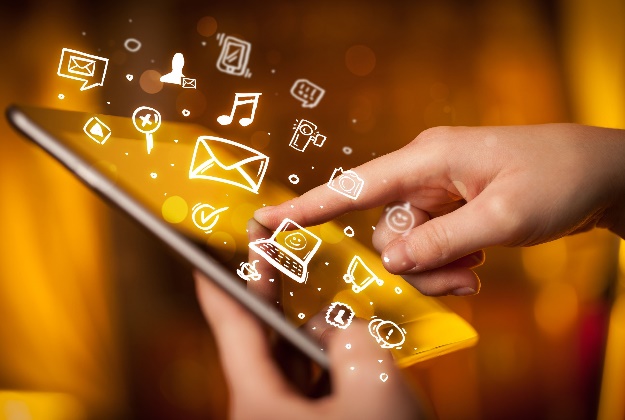 文本添加文本 
文本添加文本
文本添加文本
文本添加文本 
文本添加文本
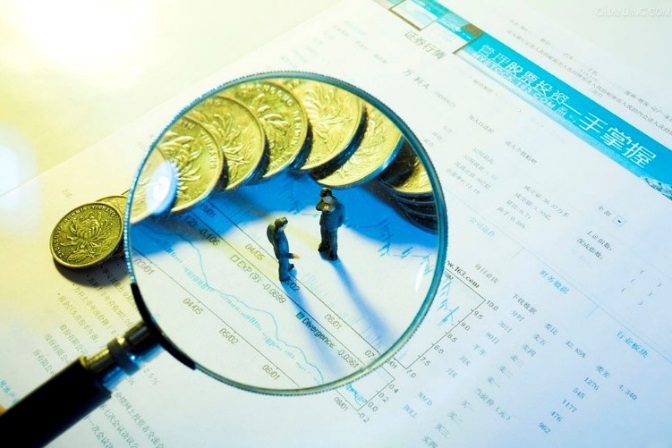 文本添加文本 
文本添加文本
文本添加文本
文本添加文本 
文本添加文本
添加文本 添加文本 添加文本 添加文本添加文本 添加文本添加文本 添加文本 添加文本 添加文本添加文本 添加文本
产品前景
产品前景
+
+
4.3 行业前景
根据调查，我们得知去年金融业的平均工资是最高的，由此可见，金融业是一个传统行业，同时在我国也是一个发展中的行业，与我们的生活息息相关。首先社会各阶层各行业所有人，都需要资金融通，不论长期的或短期的资金需求，不论国内的或海外的现金需求，不论即期的或远期的资金需求，金融业都可以满足这些需要。
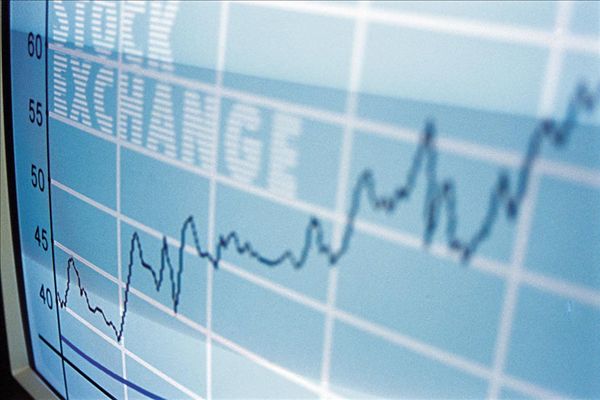 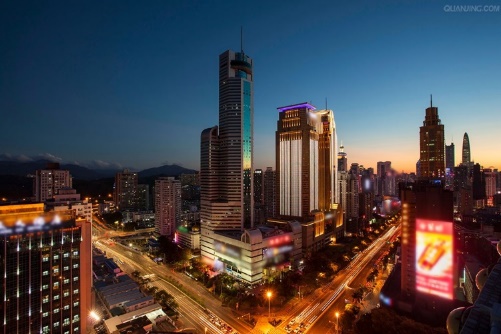 行业前景
添加文本 添加文本 添加文本 添加文本 添加文本
添加文本 添加文本 添加文本 添加文本 添加文本 
添加文本 添加文本 添加文本 添加文本 添加文本
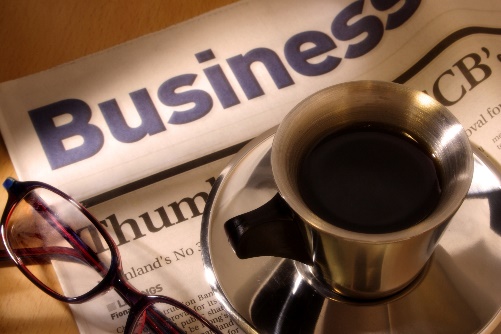 行业前景
点击此处添加标题
添加文本 添加文本 添加文本 添加文本 添加文本
添加文本 添加文本 添加文本 添加文本 添加文本 
添加文本 添加文本 添加文本 添加文本 添加文本
行业前景
行业前景
+
+